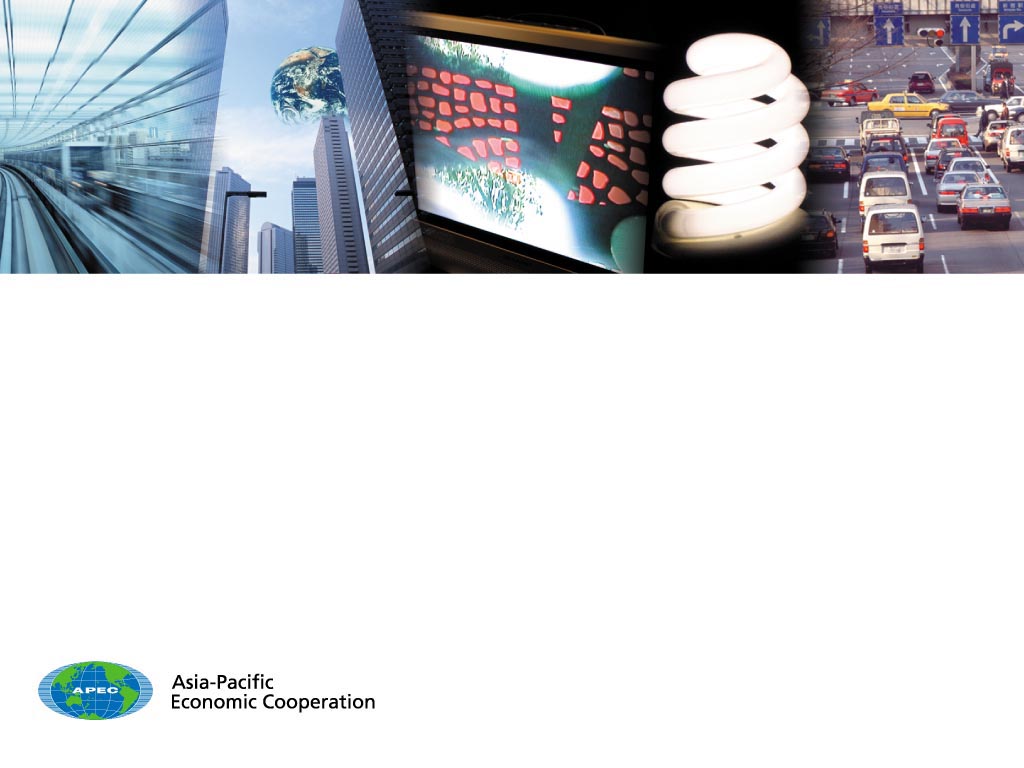 The 7th Meeting of Low Carbon Model Town Task Force (LCMT TF)        
The 47th APEC Energy Working Group and Associated Meetings
Kunming, China,   19 May 2014

The Future Plan of Low-Carbon Town Indicator （ LCMT-TF7-04.2b）

　Michinaga KOHNO
Member of LCMT TF, Taskforce Japan
President and CEO
Michi Creative City Designers Inc.
1
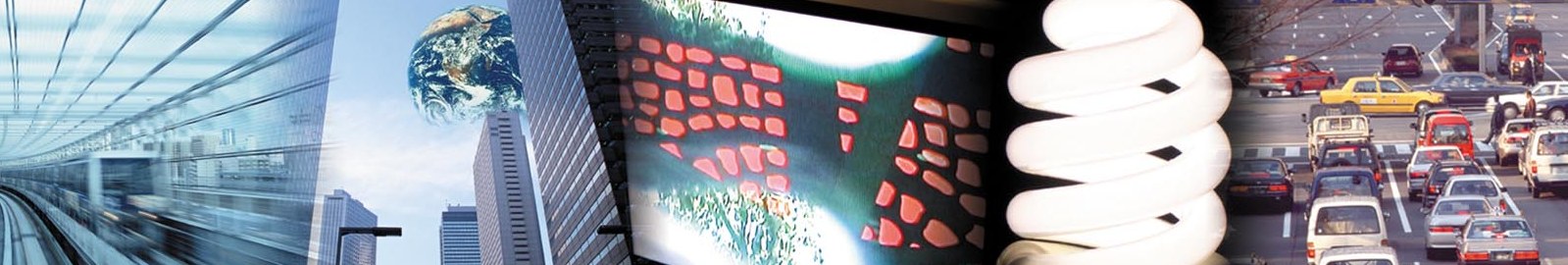 The Future Plan of the APEC Low-Carbon Town Indicator
Envisaged roadmap
Study on existing indicators (Done: EWG46)
No adequate indicator systems to fit LCT evaluation requirements found.
Necessity for new indicators confirmed.
The guidance for the new indicator development is being proposed and discussed. (EWG47)
Correlation with other efforts towards indicators
To set APEC LCT-I comfortably fit with global frameworks
Avoidance of confusion among administrations of member economies
Influencing APEC’s effort into global activities
2
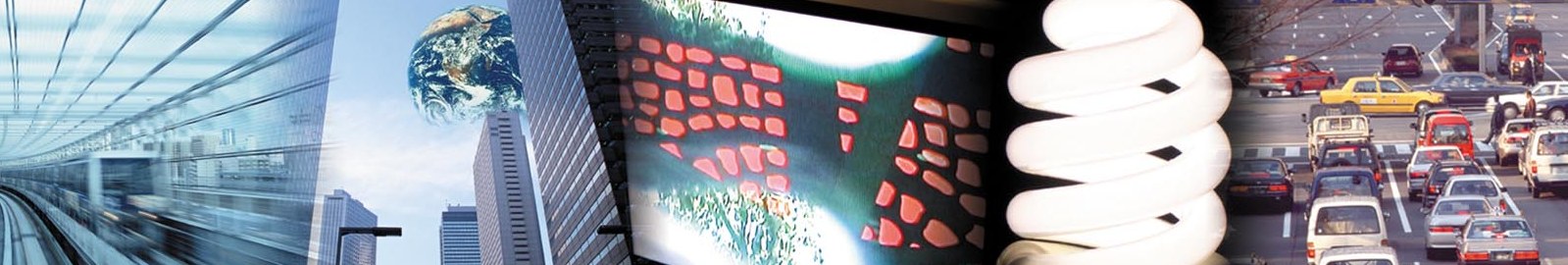 The Future Plan of the APEC Low-Carbon Town Indicator
Related activities
Committees
Outlines
Bodies
Chair
TC268 “Sustainable Development in Communities” (Feb 2012~)
Standardization of indices on sustainable urban development
FR, CA, JP
ISO
System Evaluation Group on Smart Cities (June 2013~)
Discussion on the new areas for IEC in terms of smart cities
JP, DE, CN
IEC
Marketing Strategy Board, Smart city White Paper Prj (May 2013~)
Investigation of market needs on IEC standards
FR
SG3/Focus Group on Smart and Sustainable Cities (May 2013~)
Discussion on the roles of ICT in smart cities
ITU-T
ES
Discussions on the areas to be standardized in smart cities
Study Group on Smart Cities
 (Nov 2013~)
JTC
JP
ISO: International Standardization Organization
IEC: International Electrotechnical Commission
ITU-T: International Telecommunication Union - Telecommunication Standardization Sector
3
JTC: Joint Technical Committee (Joint committee of ISO and IEC in the ICT areas)
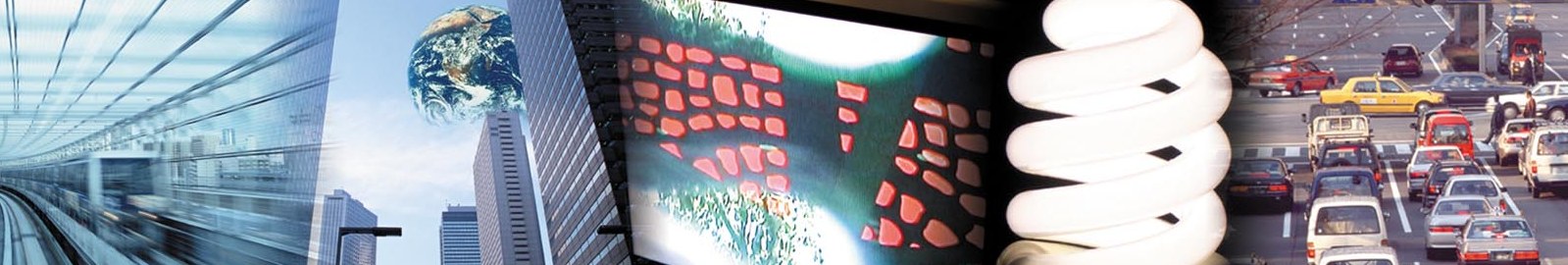 The Future Plan of the APEC Low-Carbon Town Indicator
ISO activities and APEC LCT-I
APEC EWG
LCMT TF
Study Group A
ISO TC268
Sustainable Development
in Communities
WG1
Management systems standards for sustainable development in communities
Management standard for sustainable development
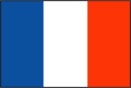 Study Group A
Techni-cal Visit
ISO 37120
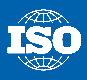 WG2
Indicators for city services and quality of life
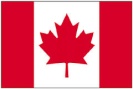 Released May 15, 2014
City indicators
Global City Indicator Facility (GCIF)
World Council on City Data (WCCD)
Ballot approved.
To be launched on May 23, 2014
WG3
Terminology
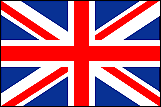 SC1
Smart Community Infrastructures
(Launched May 15, 2014)
WG1
Infrastructure metrics
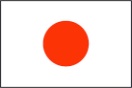 Infrastructure
Technological
Toronto
4
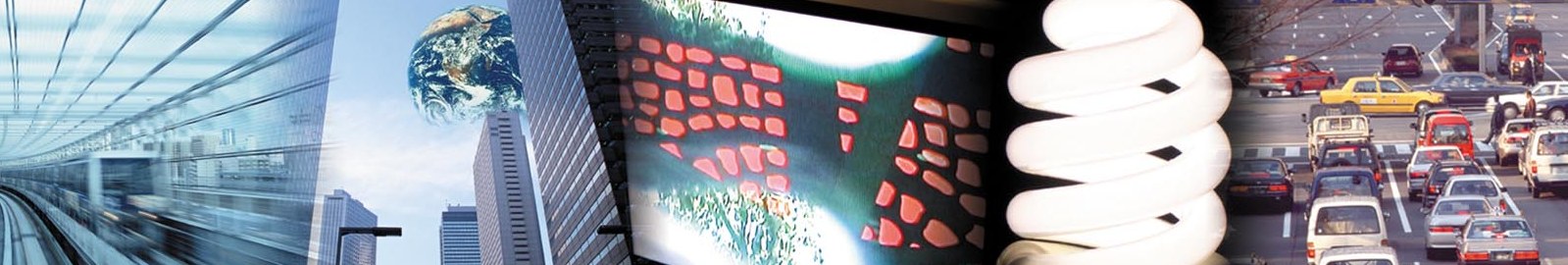 The Future Plan of the APEC Low-Carbon Town Indicator
Positioning of related activities
ISO TC268
Official liaison
WG2
SC1
Regional
Selective
APEC
OECD
Green Growth Indicators
LCT-I
Global
Deputy Chair
Official liaison
WBCSD
Ministry of Energy
Ministry of Housing, Urban and Rural Development
The World Bank
Work-stream for standardization
China
UN-
HABITAT
APEC-funded studies
WBCSD: World Business Council for Sustainable Development
5
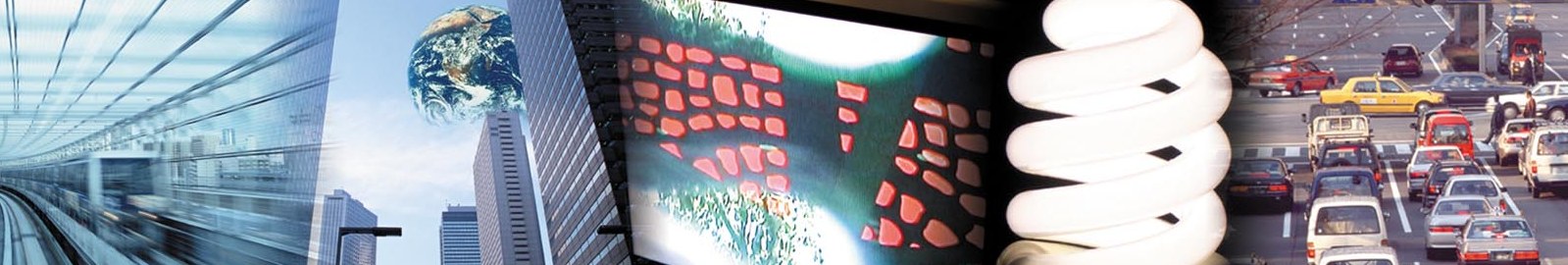 The Future Plan of the APEC Low-Carbon Town Indicator
Current movement in city indicators
Transparent set of indicators for comparison
Recognition of values in sustainability
No preference on specific features of cities
Broad aspects of sustainability
Resilience against disasters
ISO TC268/WG2
2012
2013
2014
2015
2016
Environmental sustainability
Feb
May
Economic competitiveness
TS37120
TR37121
Inventory and review of existing indicators on sustainable development and resilience in cities
ISO37120
APEC
LCT-I
6
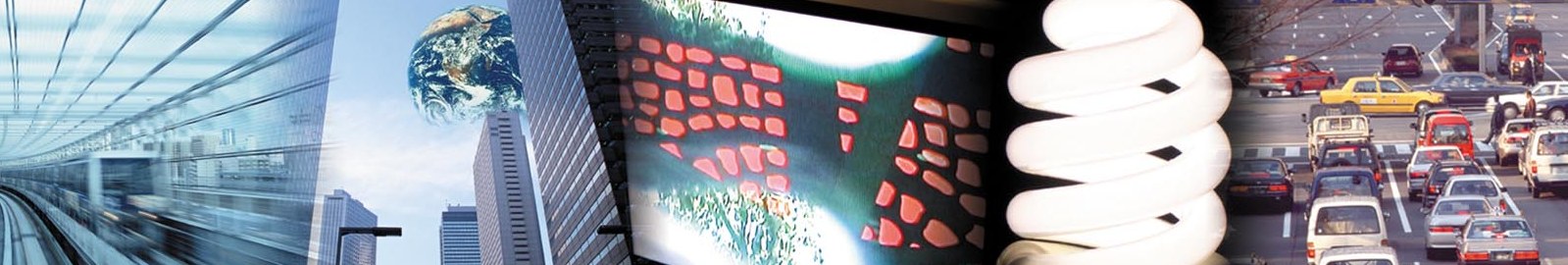 Thank you for your attention!

MICHI Creative City Designers Inc.
 looks forward to contributing to APEC in the years ahead.　

http://michi-city.com